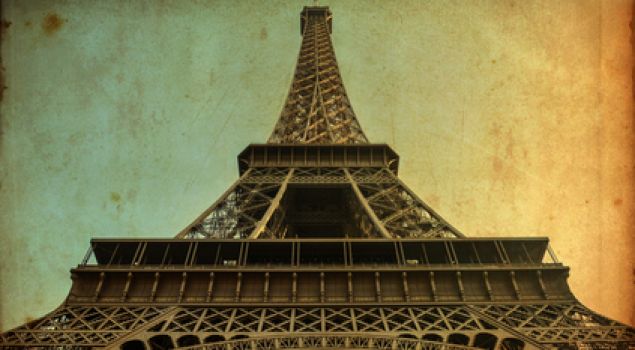 Подготовила 
Ученица 11-А класса
Очеретяная Карина
Французский кинематограф
План
Ранняя история
Французкие фильмы
Секрет притягательности французских фильмов
Признаки, по которым можно понять, что вы смотрите французские фильмы
Французские фильмы на все времена
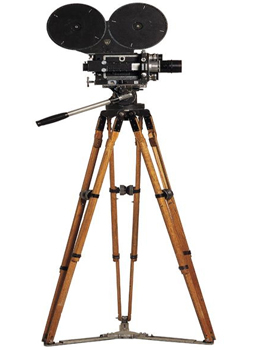 Ранняя история
28 декабря 1895 года в салоне «Гран-кафе» на бульваре капуцинок  состоялся публичный показ «Синематографа братьев Люмьер».
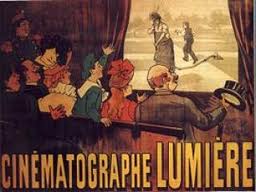 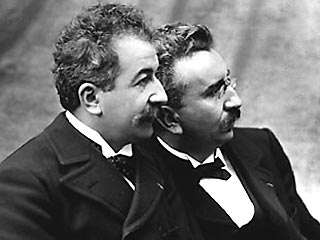 Ранняя история
Важная роль принадлежала изобретателю кинотрюковой съёмки — автору «кинофеерий» Ж. Мельесу и фирме «Фильм д’ар», привлёкшей к работе в кино видных драматургов, театральных актёров и композиторов.
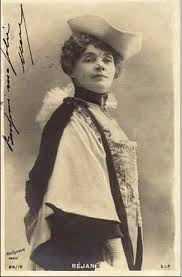 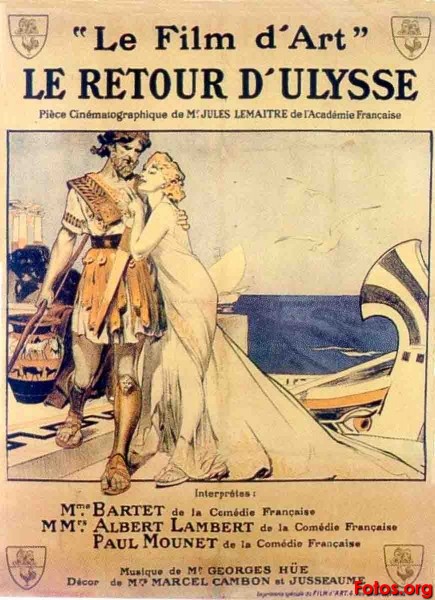 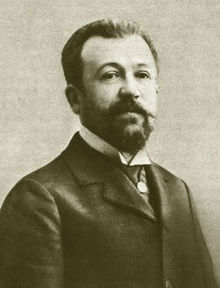 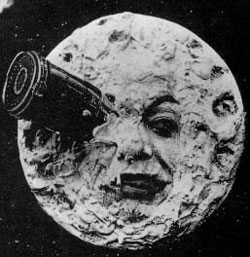 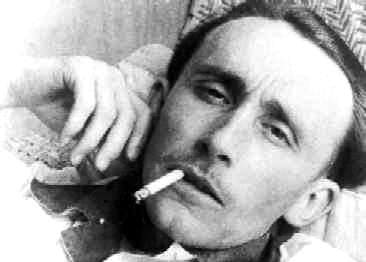 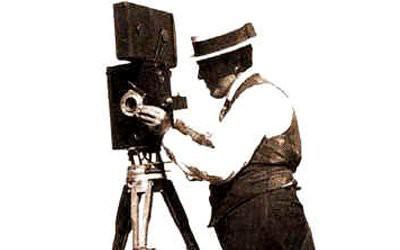 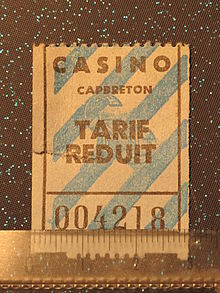 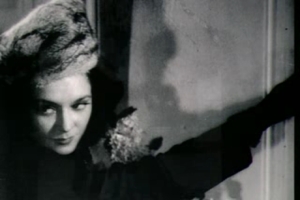 ФРАНЦУЗСКИЕ ФИЛЬМЫ И ФРАНЦУЗСКОЕ КИНО
Во Франции ежегодно проводится множество кинофестивалей, наиболее популярный – это «Международный кинофестиваль в Каннах» (впервые прошел в 1946 году). 
Во Франции есть и прототип оскаровской премии – премия «Сезар». 
В конце пятидесятых большую известность приобрели такие актеры, как Луи де Финес, Жан Мааре, Жерар Филипп, Мари Казарес. Одну из важнейших ролей развитии французского кино 50-ых годов сыграл фильм Рене «Хиросима, любовь моя».
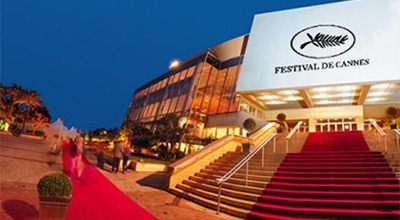 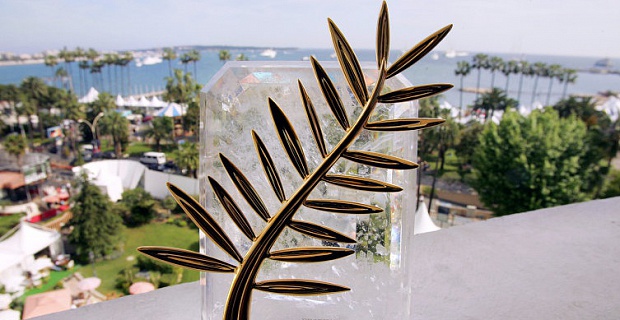 ФРАНЦУЗСКИЕ ФИЛЬМЫ И ФРАНЦУЗСКОЕ КИНО
Следующий период во французском кинематографе – это 1960-1970 гг. В это время становятся известными Ален Делон, Жерар Депардье, Катрин Денев, Анни Жирардо, неповторимый Пьер Ришар и Колюш.
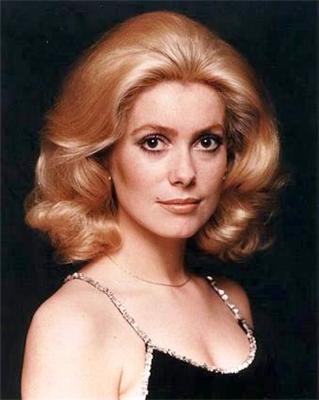 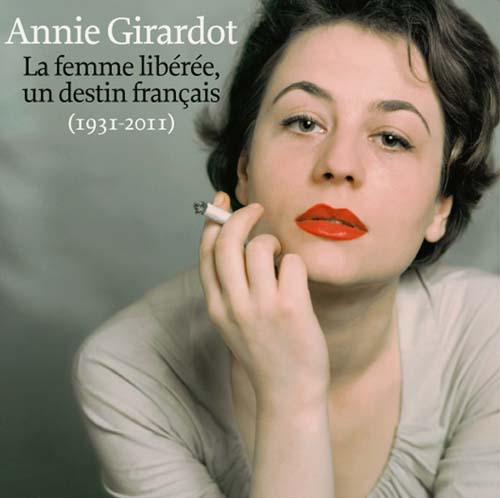 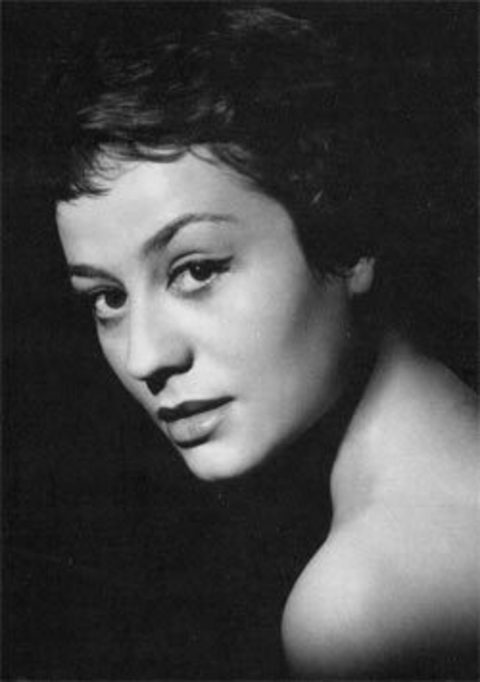 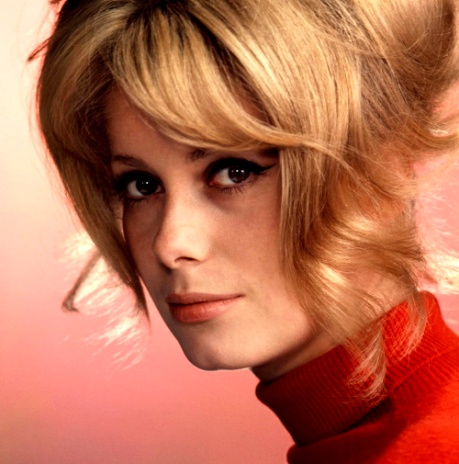 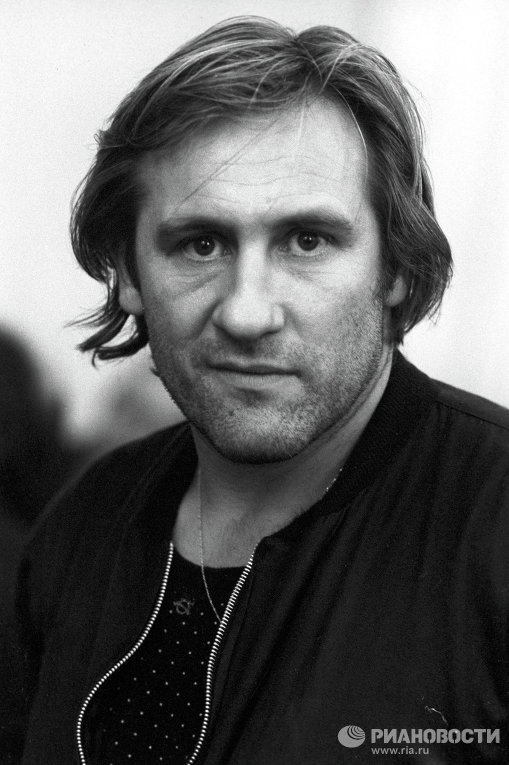 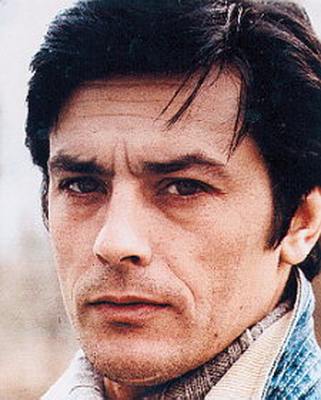 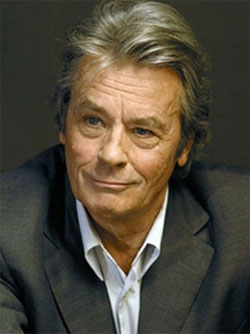 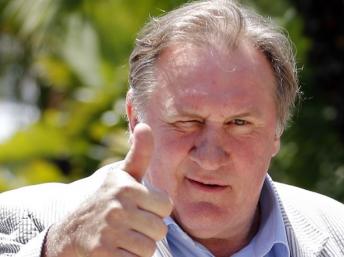 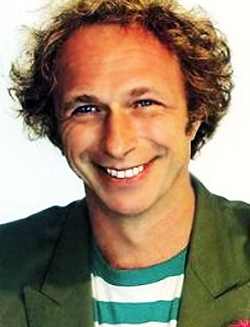 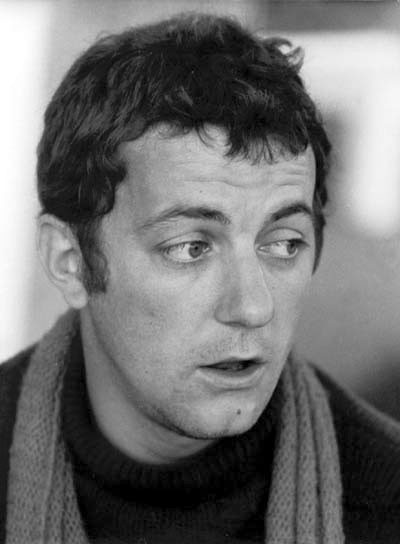 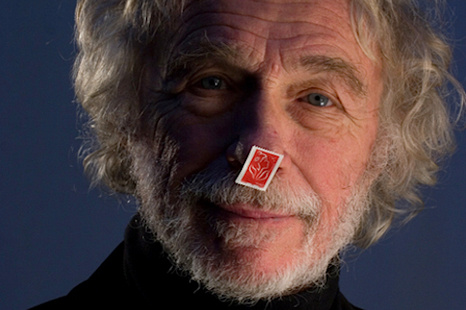 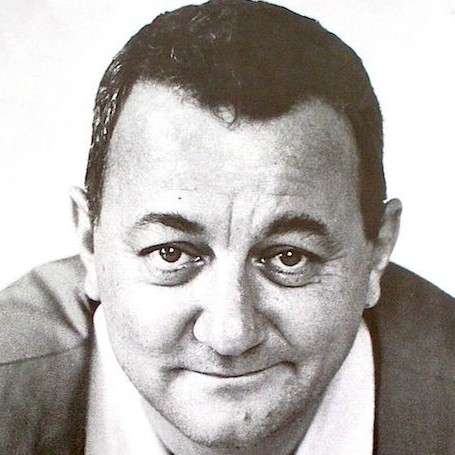 Французские фильмы – окно в мир
Десятка лучших французских фильмов :
Амели
Последнее метро
Девушка на мосту
Пришельцы
Королева Марго
Бассейн
8 женщин
Жюль и Джим
Жизнь в розовом цвете
На последнем дыхании
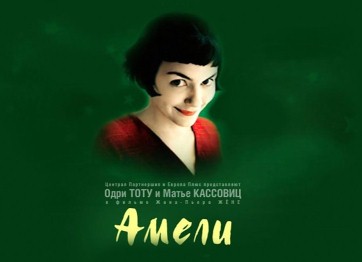 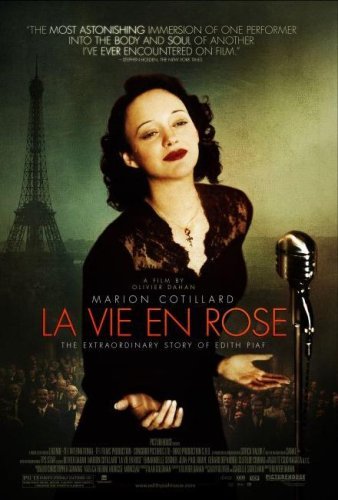 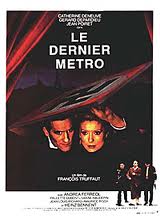 Секрет притягательности французских фильмов
Основной и главный секрет – отсутствие коммерческой составляющей. Французское правительство в достаточной мере субсидировало кинематограф и продолжает это делать. Благодаря чему основной акцент при создании фильмов идет не “продаваемость”, а непосредственно на искусство и интеллектуальную составляющую;
неоднозначный, захватывающий и в то же время постепенно развивающийся и тонко прописанный сюжет;
нет шаблонных и предсказуемых голливудских “хепииэндов”;
яркие и запоминающие характеры героев, являющиеся следствием сильной французской актерской школы
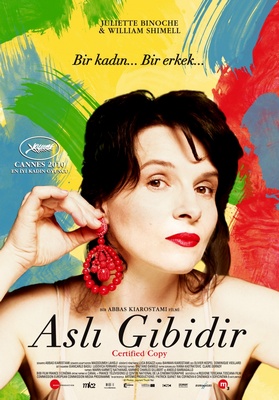 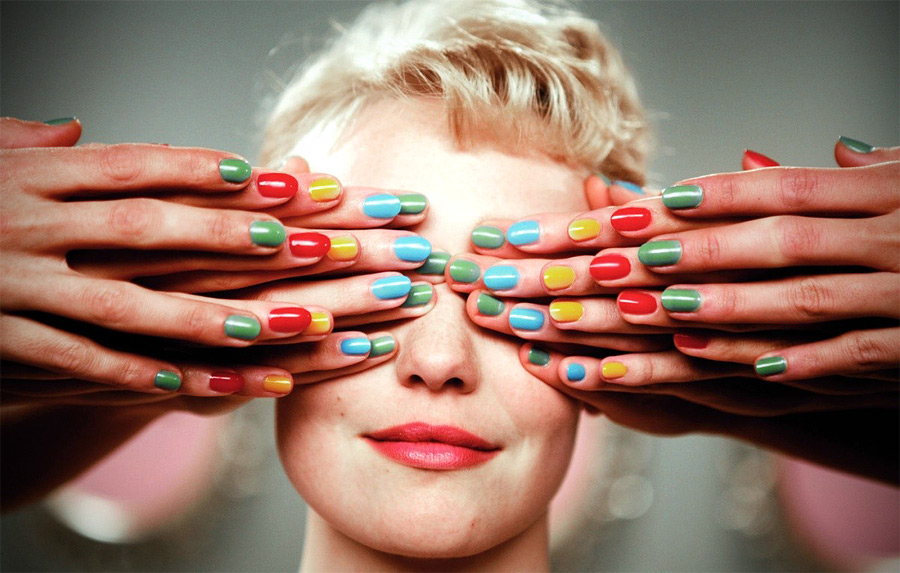 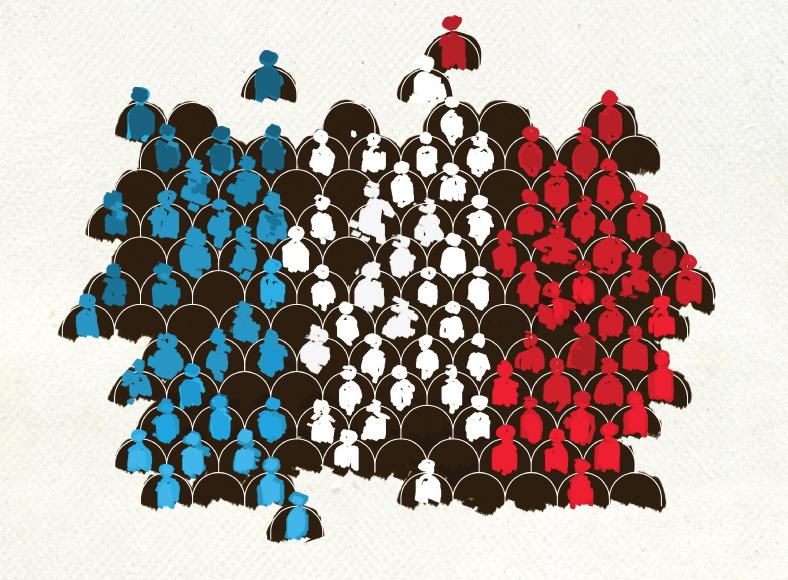 Признаки, по которым можно понять, что вы смотрите французские фильмы
красота – во французских фильмах прекрасно всё: герой, героиня, пейзаж, интерьеры, одежда и музыка;
интрига — практически у всех героев с идеальной жизнью есть свои секреты и спрятанные в шкафу скелеты;
комичность — французских режиссеров хлебом не корми, дай возможность даже в самую трагическую сцену внести легкий налет комичности.
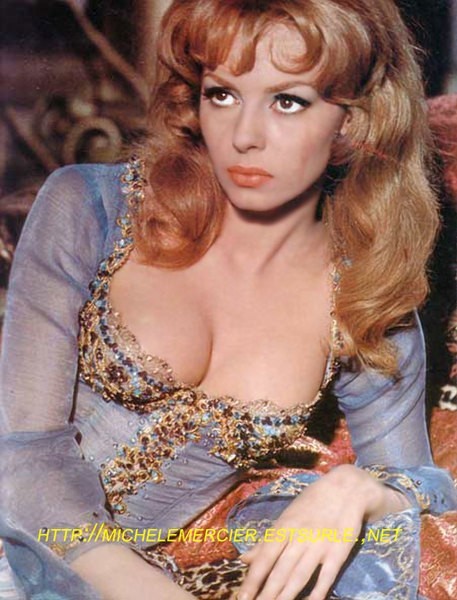 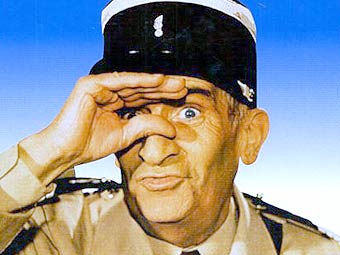 Французские фильмы на все времена
Анжелика 
 Фантомас 
 Блондина в черном ботинке  
«Шербургские зонтики» 
«Амели»
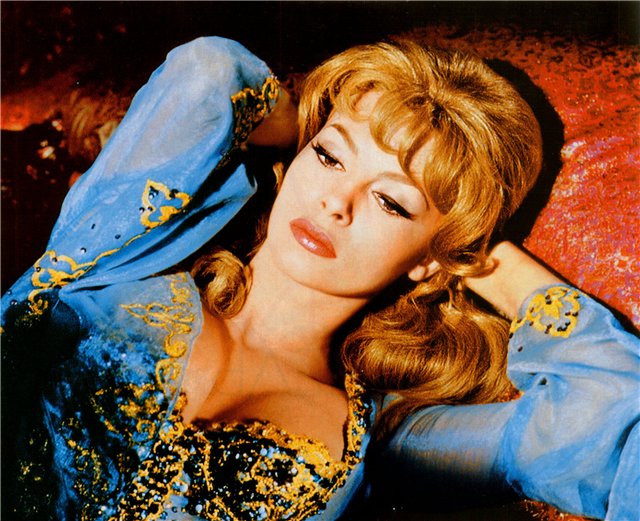 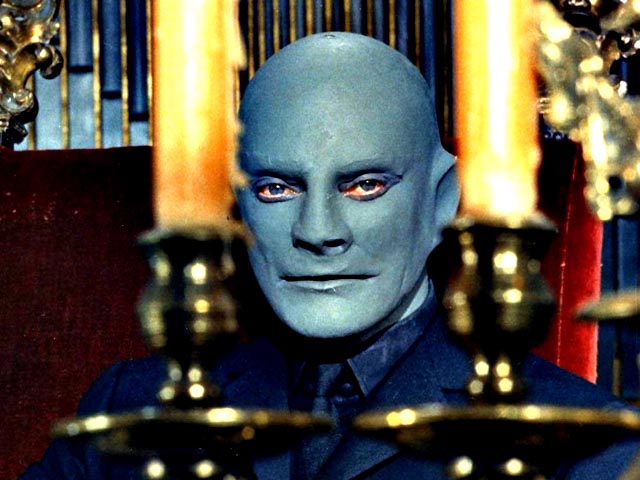 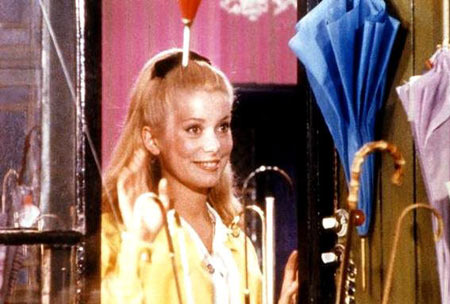 Знаете ли вы, что все события, происходящие в нашем мире, даже самые незначительные, взаимосвязаны самым удивительным и чудесным образом?Как полет крошечной мухи может вызвать где-то далеко мощный ураган, так и странные и, на первый взгляд, непонятные поступки тихой и одинокой девушки, живущей в мире своих фантазий, могут навсегда изменить жизнь совершенно разных людей, подарив им счастье и раскрасив окружающий мир яркими, головокружительными красками. Эту девушку зовут 
Амели Пулен
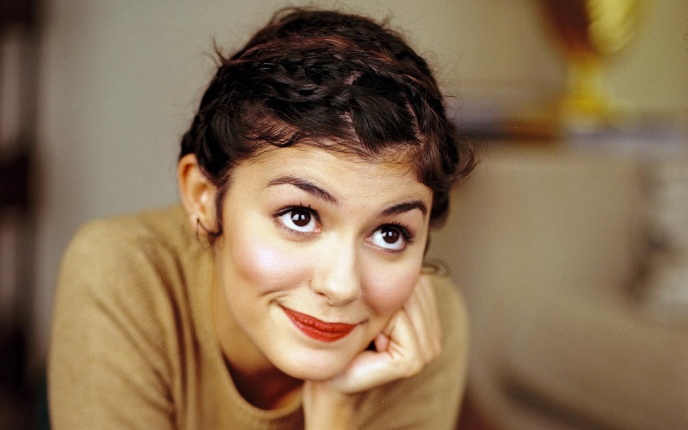 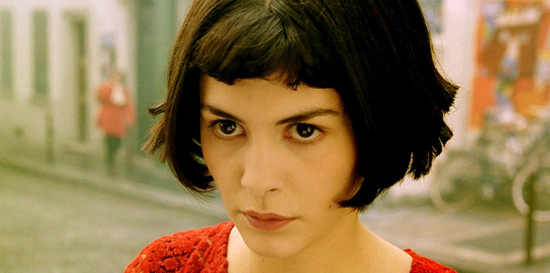 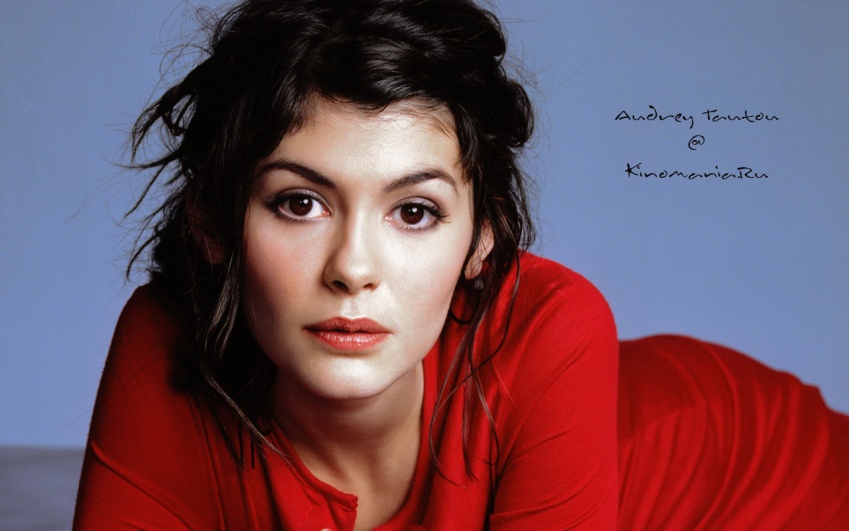 Одри Тоту
Год: 1964
Страна: Франция, Италия
Жанр: комедия, криминал, приключения

Первый фильм трилогии о невероятных приключениях комиссара Жюва, преследующего неуловимого преступника Фантомаса. Париж потрясен сенсационными и дерзкими преступлениями, совершенными таинственным злодеем по имени Фантомас. На его поимку брошены все силы полиции, но Фантомас практически неуловим — он все время меняет облик, ловко ускользая из рук правосудия. Напасть на его след удается только комиссару Жюву с помощью Элен, подруги похищенного журналиста Фандора.
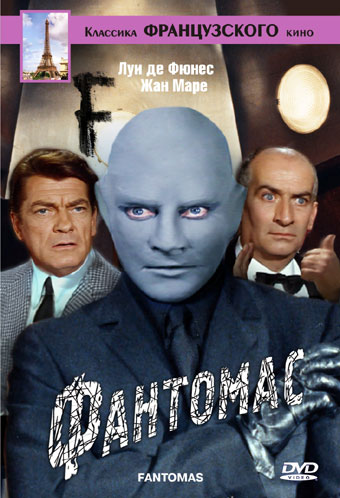 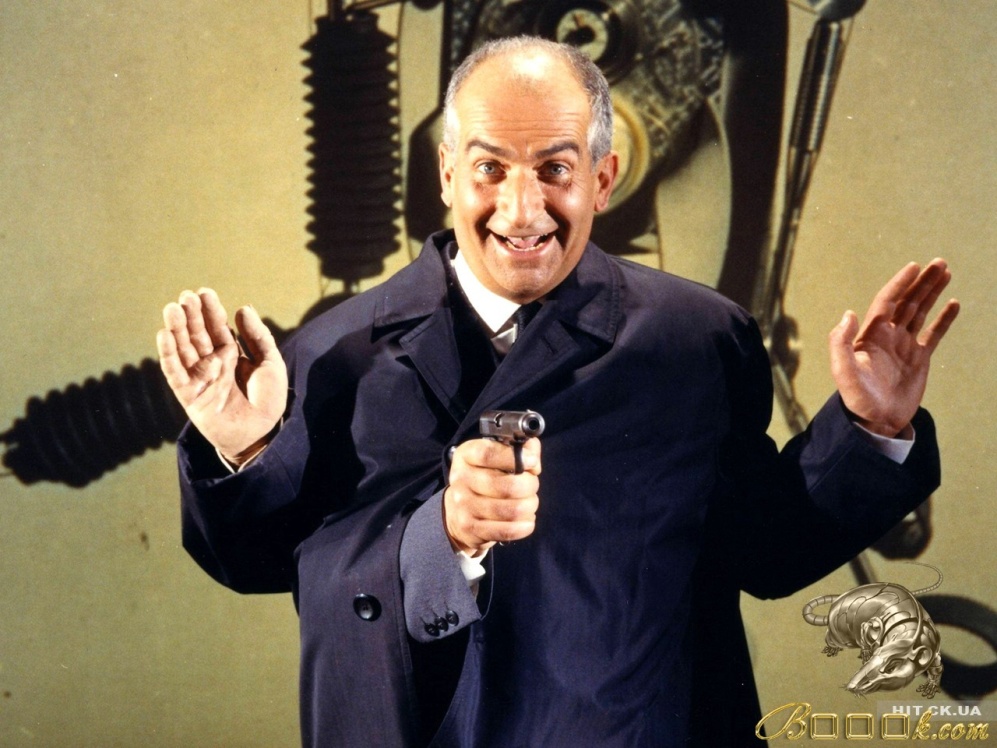 Итог
Именно во Франции родился кинематограф, когда 28 декабря 1895 года в салоне «Гран-кафе» на бульваре капуцинок состоялся публичный показ «Синематографа братьев Люмьер».
Современный облик французского кино сформировался уже после Второй мировой войны, после осмысления наследия войны и немецкой оккупации. Большинство фильмов конца 1950-х — это развлекательные ленты, далёкие отсоциальной тематики.
Спасибо за внимание!
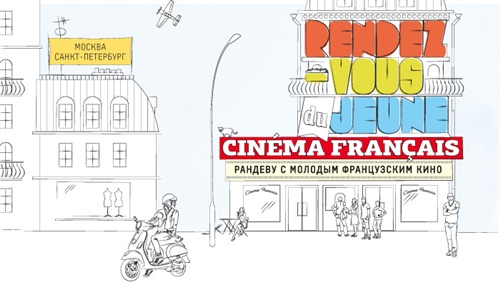